A kis- és középvállalkozások hitellehetőségei napjainkban
Márkus Mónika
PhD-hallgató
Soproni Egyetem Széchenyi István Gazdálkodás- és Szervezéstudományok Doktori Iskola
A vállalkozások forráshoz jutása elengedhetetlen feltétele a kapacitásuk és termelékenységük növelésének, fejlődésüknek. Azonban a finanszírozási források széles tárháza korlátok nélkül döntően csak a nagyvállalatok részére elérhető. A kis- és középvállalkozások számára a forrásokhoz való hozzáférés erősen korlátozott.
Ezek alapján vizsgálom a kisvállalkozások hitel lehetőségeit, melyek keretében feltérképezem a hazai hitelpiac kínálatát.
A vállalati hitelezés tranzakciós éves növekedési üteme
Forrás: MNB: Hitelezési folyamatok 2023 szeptember
A teljes vállalati és kkv-szektor hitelállományának növekedési üteme
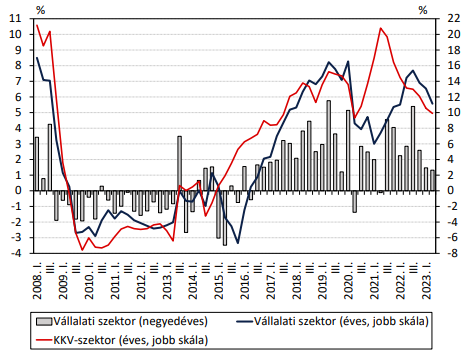 Forrás: MNB: Hitelezési folyamatok 2023 szeptember
Hitelezési feltételek változása a vállalati szegmensben
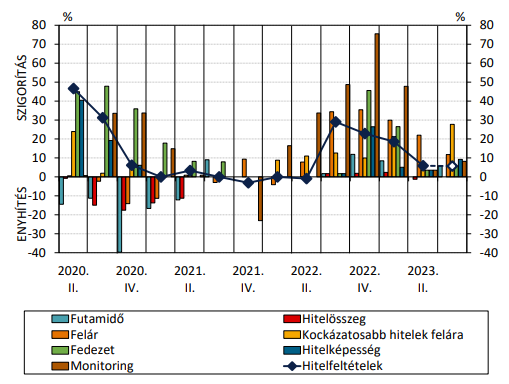 Forrás: MNB: Hitelezési folyamatok 2023 szeptember
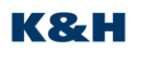 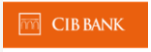 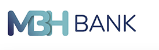 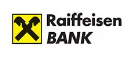 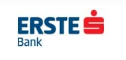 Hazai hitellehetőségek KKV-nak
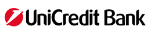 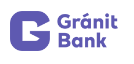 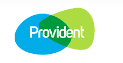 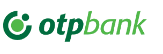 Széchenyi kártya Max+ vállalkozói hitelek
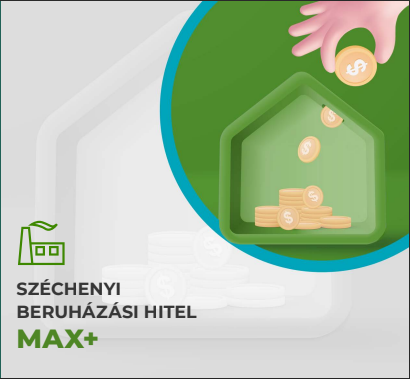 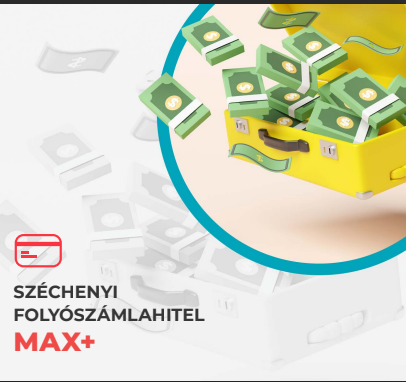 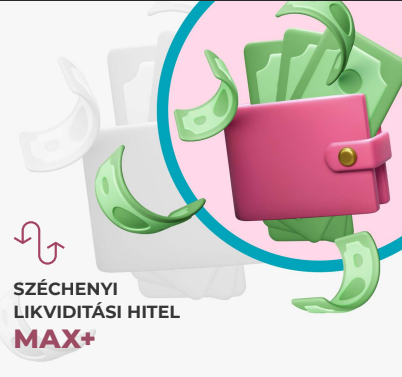 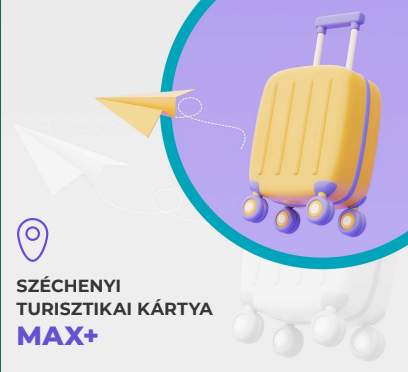 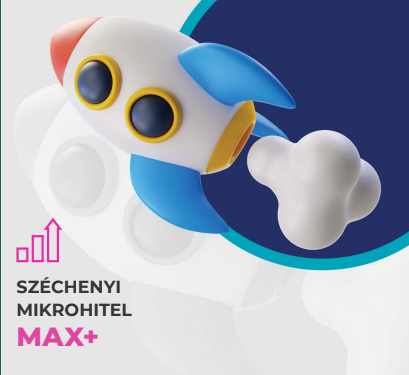 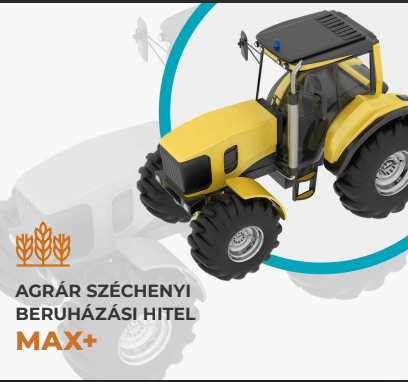 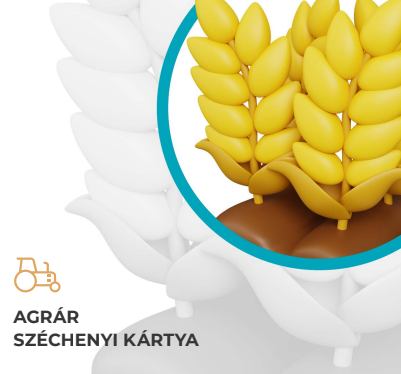 Beruházási hitelek
Likviditási-Forgóeszköz hitelek
Egyéb lehetőségek
A bankok hitelállományában gyorsuló ütemű éves növekedés valósult meg

A KKV-nál tapasztalható növekedés jelentős része a Széchenyi Kártya Max+nak köszönhető

A vállalati hitelek vonatkozásában elmondható, hogy vannak a Széchenyi Kártya Max+ mellett a KKV-nak szánt lehetősége is kedvező feltételekkel
Köszönöm a figyelmet